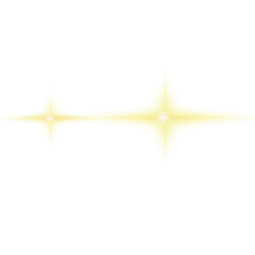 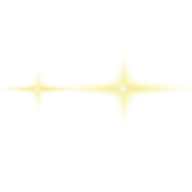 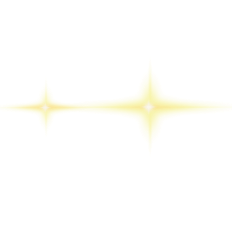 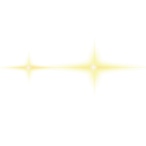 中
国
基于影刀RPA所创建的B站热门视频数据抓取自动化机器人
作品信息 App Information
参赛作品 entries：基于影刀RPA所创建的B站热门视频数据抓取自动化机器人
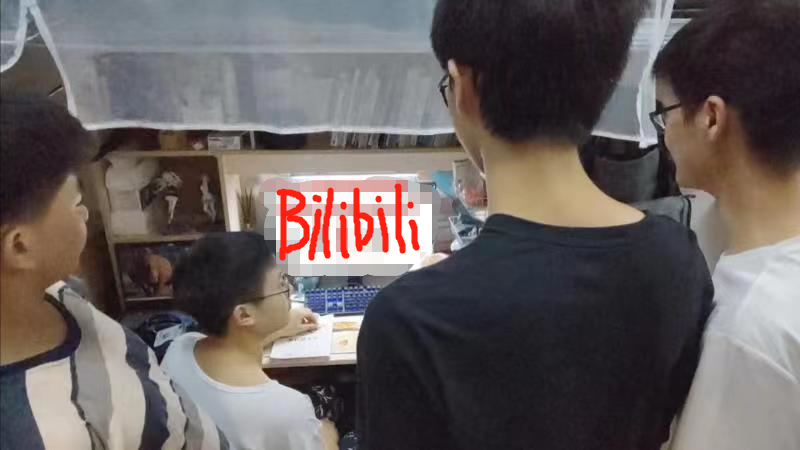 队伍名称 Team Name： MonsterHunter
队伍成员 Team Member：陈柱弛，卢益东，秦至臻，覃星彬
队伍口号 Team Slogan： 你所热爱的就是你的生活！
所在单位和部门/专业 Enterprise :海南科技职业大学软件工程专业
作品应用场景 ：网络视频平台
作品应用项目：B站数据抓取
其它介绍等
示例1：某视频公司业务背景
一、需求分析&背景介绍
Requirement analysis
收集各种数据
收集各各热门视频平台的数据
在新媒体发展迅速的今天，自媒体的竞争愈发激烈，如何紧跟潮流热点，把握流量是每个自媒体工作者避不开的话题。把握所有当下热点话题，并迅速选出合适用户视频制作的方向，视频网站中热门视频的数据就尤为重要，所以需要抓取数据并导入Excel表格进行热点捕抓。
某视频公司创建于2023年，他们着力于找寻各种视频网站中热门的内容并进行对比。以便于帮助自身旗下的视频制作者们进行更好的创作。
进行数据归纳
将各种数据填入Excel
归纳和整理各种数据
将数据全部填入Excel工作表中
进行数据对比
对比各各平台的视频数据
示例1：收集数据和将数据填入Excel 流程痛点
一、需求分析&背景介绍
Requirement analysis
重复性高
一遍又一遍的反复进行数据的导入，十分耗时
痛点
效率低
数据量大
每个平台的视频数据都十分大量，人工抓取成本时间高。
收集数据和将数据填入Excel是十分简单而繁琐的工作
一期工程
业务需求收集
分析评审评估
管理平台测试
流程测试
组织定义
人员进场
管理平台及流程
运营阶段
项目启动会
管理平台部署
流程设计开发
管理平台上线
流程上线
上线投产
项目启动
需求确认
部署开发
二、流程建设方案
Solution Introduction
示例：某视频网站公司案例-机器人工厂上线流程
三、执行流程图
Execution Flow Chart
示例1：RPA项目实施前后的订单处理流程对比
全流程手工执行
B站热门视频数据抓取
使用前
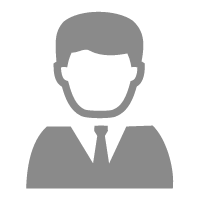 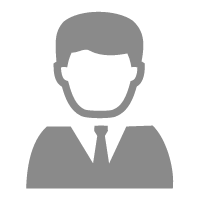 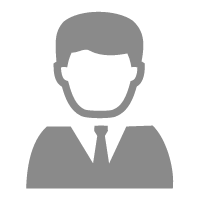 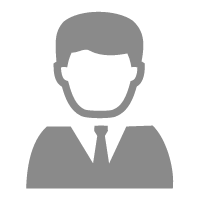 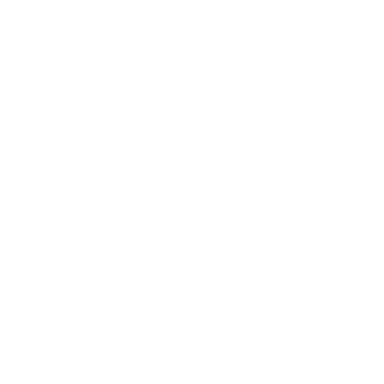 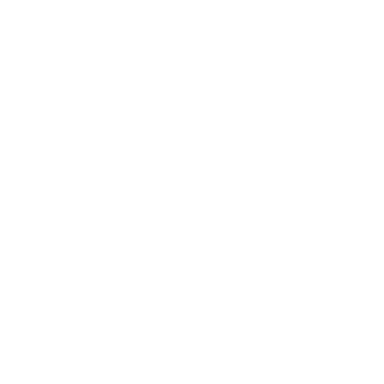 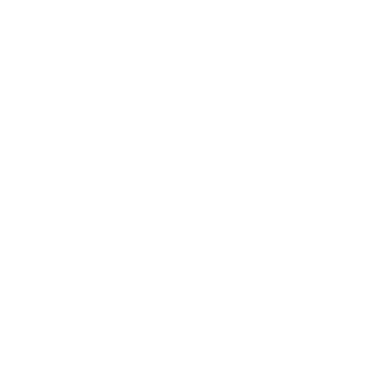 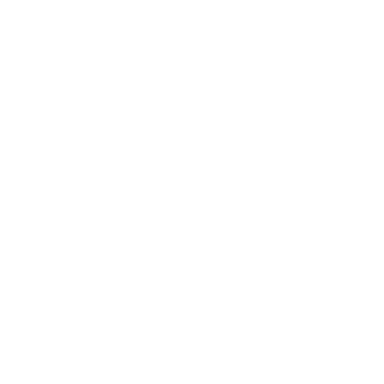 10-30分钟完成100份数据的抓取和填入
复制各种数据
找到并进入热门频道
输入BILIBILI网址
打开浏览器
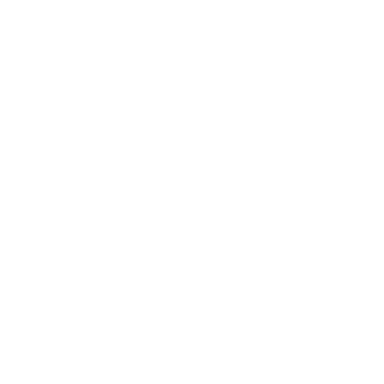 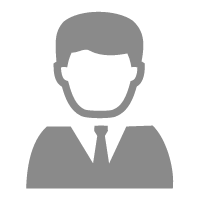 粘贴各种数据到Excel工作表
机器人自动完成登录系统、新建商品信息等业务流程
B站热门视频数据抓取使用后
0.5分钟完成抓取和填入表格
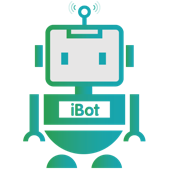 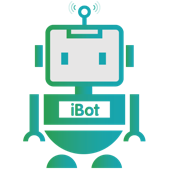 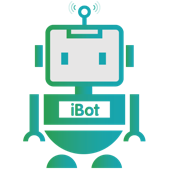 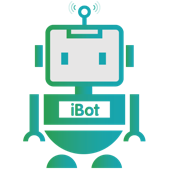 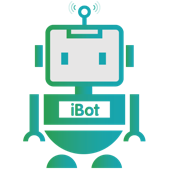 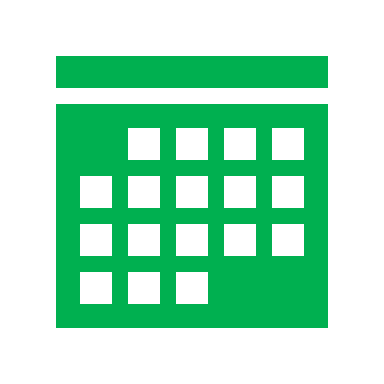 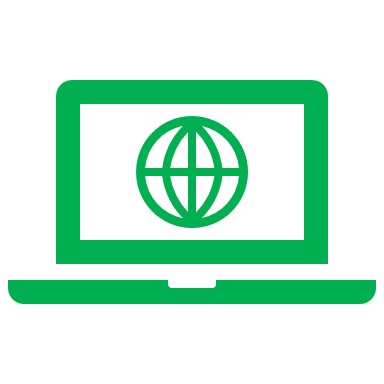 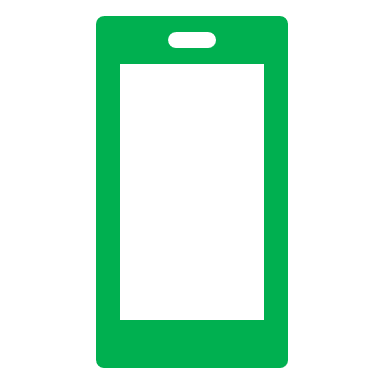 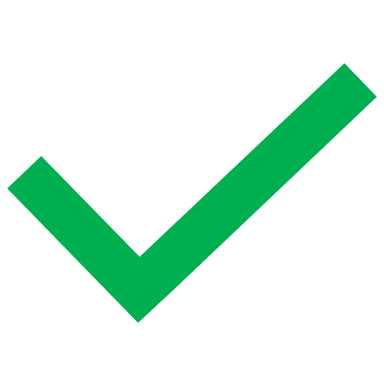 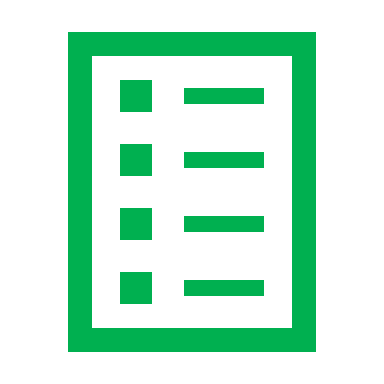 进入BILIBILI
抓取数据并导入
创建并打开Excel工作表
进入热门
打开浏览器
参考流程图1
四、模式和技术创新性
Mode and Technological Innovation
（从技术和模式创新上可以说明，以下为参考示例）
数据呈现清晰
使用简单
1.通过RPA机器人来对BILIBILI热门视频网站进行数据获取并导入Excel工作表，使所有数据一览无余的展示给用户。
2.用户只需要一个Edge浏览器就可以使用，在输入框中输入路径后，就会在该路径下自动生成一个文件夹，文件夹内有Excel工作表，十分简单适用。
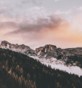 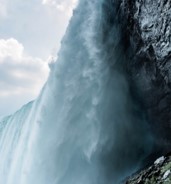 五、方案价值与收益
Solution Value and Revenue
本RPA机器人可以在最大程度上节约人力成本，降低工作难度。
节约人力成本
运行速度快
本RPA机器人运行时间十分之短，用时不到半分钟，相比人工节省了相当多时间。
数据清晰
本RPA机器人所捕抓到的内容将在Excel中排版好后呈现给用户，用户可以很快找到自己需要的数据。